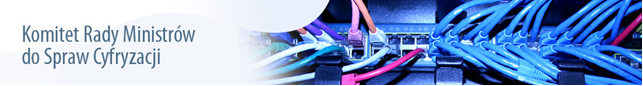 Modernizacja Zintegrowanego Systemu Informacji Archiwalnej ZoSIA
Wnioskodawca: Ministerstwo Kultury i Dziedzictwa Narodowego

Beneficjent: Narodowe Archiwum Cyfrowe 

Partnerzy: brak
CEL PROJEKTU
Usprawnienie i rozwój istniejącej usługi wewnątrzadministracyjnej (systemu informatycznego ZoSIA) w celu efektywnej realizacji zadań archiwów państwowych, czyli gromadzenia, przechowywania, opracowywania, zabezpieczania i udostępniania materiałów archiwalnych użytkownikom.
1
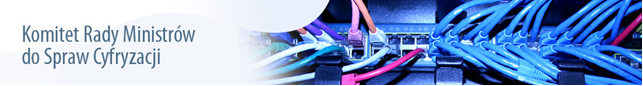 OKRES REALIZACJI PROJEKTU
KOSZT REALIZACJI PROJEKTU
2
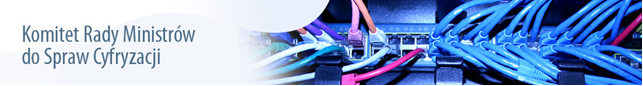 ZAKRES PROJEKTU
Postęp w realizacji projektu:
1 lipca 2018 r. formalne rozpoczęcie projektu.
W drugiej połowie sierpnia 2018 r. uruchomiono środki budżetowe przeznaczone na realizację projektu.
W okresie grudzień 2018 – styczeń 2019 zatrudniono ekspertów ds. modułów.
W lutym 2019 r. rozpoczęto prace nad analizą biznesową.
12 lipca 2019 r. osiągnięto pierwszy kamień milowy: Przygotowanie dokumentacji projektowej (w tym analizy biznesowej i projektu technicznego).
W lipcu przeprowadzono rozeznanie rynku na wykonanie prac programistycznych.
We wrześniu 2019 r. wystąpiono z wnioskiem o zmianę zakresu projektu do CPPC.
31 października 2019 r. zamknięto projekt.
3
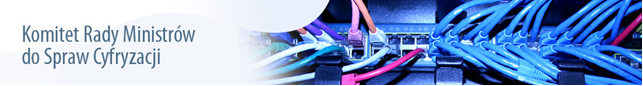 ZAKRES PROJEKTU cd.
Przyczyny zamknięcia projektu:
Opóźnienia w rozpoczęciu realizacji projektu wynikające z późniejszego niż planowano uruchomienia środków budżetowych. To wpłynęło na opóźnienia kolejnych prac, w tym nabór ekspertów, uruchomienie postępowania na przygotowanie analizy biznesowej i opracowania analizy biznesowej.
Zakres projektu większy niż zakładano na etapie wnioskowania o dofinansowanie.
Wynik przeprowadzonego rozeznania rynku na wykonanie prac programistycznych.
Brak zgody CPPC na zmniejszenie zakresu projektu.
4
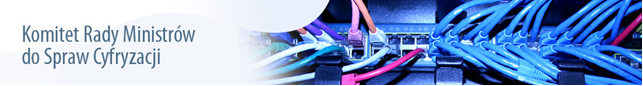 PRODUKTY PROJEKTU – integracja
5